De Hermans-Reve-Blaman-lijn
De avonden
Geschiedenis van de literatuur in Nederland
Ton Anbeek besteedt binnen de periode 1945–1960 het meest aandacht aan W. F. Hermans, Gerard Reve en Anna Blaman
 De Hermans-Reve-Blaman-lijn: vroege werken van auteurs gezien als typerend voor de naoorlogse ontwikkeling in proza
Presentatie – eigentijdse kritische reactie op De avonden
Hermans over De avonden: nadruk alleen op wat je kunt zien, hoofdpersoon illusieloos, ontbreken van grote gevoelens
Andere critici: geen hogere waarden besproken, het lichamelijke alleen is belangrijk (gespreksonderwerpen – kaalheid, kanker, begrafenissen)
„Deze jonge mensen kwellen zichzelf, elkaar en de ouderen, omdat zij radeloos staan in een wereld, die alles ontluisterd heeft, alles tot frase gemaakt. Zij trekken een pantser aan, maar daaronder schrijnt de tere huid, ze verstoppen hun persoon (...) die naar vrije ontplooiing verlangt.“
Typisch voor de ontgoochelde generatie (gevolg van wat de oorlog jonge mesen heeft aangedaan)
Presentatie – andere aspecten van De avonden
In de jaren 50 kritiek blijven deze aspecten onderbelicht: 
Dromen
Humor
Sadisme
Geloof
Tijd
De oorlog aanwezig als stilte? 
Hoofdpersoon: gevoelige jonge man die zich in een deprimerende wereld alleen door middel van cynisme staande kan houden. 
Vertelwijze populair in naoorlogse romans
Presentatie - Anna Blaman
Ook haar werk binnen het kader van de leefwereld van de naoorlogse generatie geplaatst 
Eenzaam avontuur:
 thema van haar schrijverschap: onbevredigde verlangens „A houdt van B, B houdt van C, C houdt van D“
„Kosta zoekt Alide, Alide zoekt de onbekende ander, en Yolande zoekt op haar beurt Kosta, en ik zoek Alide. Maar in waarheid blijf je allemaal alleen. [… ] Je bent jezelf, je bent alleen. Zo gaat het ook de ander. Al wat gebeurt, is dat je soms iemand ontmoet die je vervult van fantasieën, geboren uit een eenzaam hongerend verlangen, meer niet.“  
Personage houden zich alleen met liefde bezig, geen hogere aspiraties (eigentijdse kritiek)
Presentatie - Relativeringen van de Hermans-Reve-Blaman-lijn
Aanvankelijk gezien als een groep, maar  bij Hermans en Reve duidelijke verschillen in hun latere oeuvre. Blaman eerder gestorven (1960)
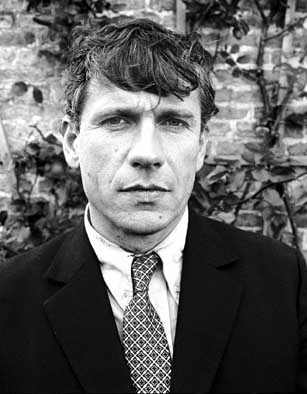 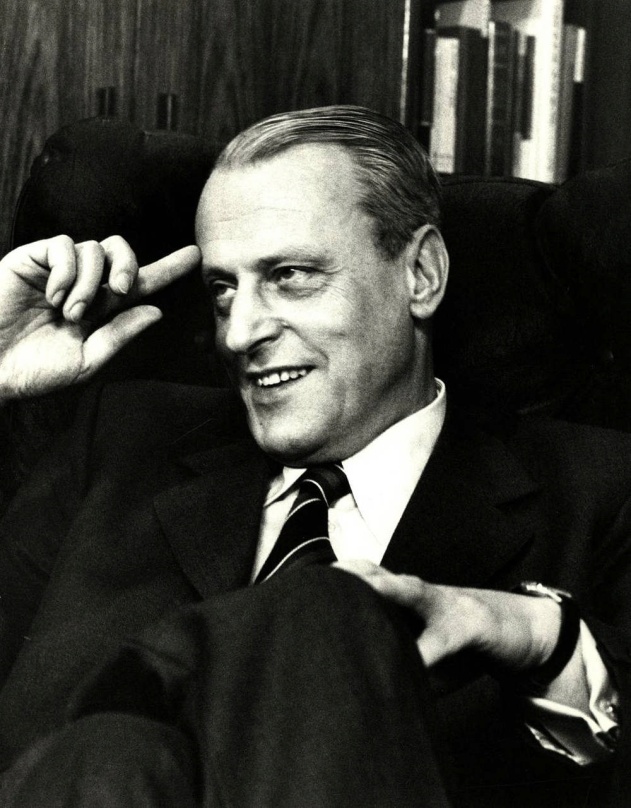 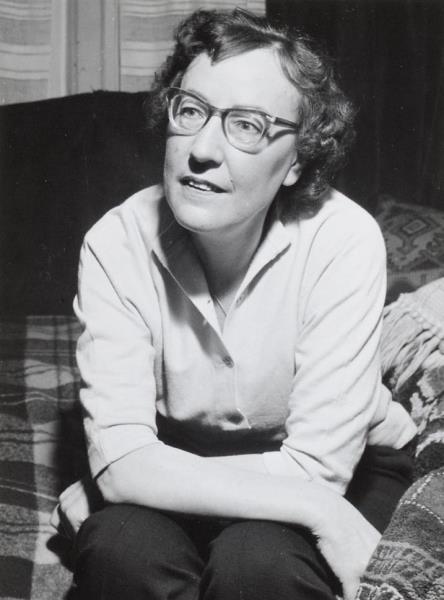 Karakteristieken van de proza van Hermans, Reve en Blaman
1. het ontbreekt de hoofdfiguren aan idealen; bij Hermans voert dat zelfs tot een regelrechte oorlog tegen elke vorm van idealisme, en tegen ideologieën van welke aard dan ook;
2. kenmerkend is ook het anti-intellectualisme. Het goede gesprek over kunst, literatuur, politiek etcetera zal men in deze boeken niet tegenkomen.
3. daarentegen ligt de nadruk op de lichamelijkheid. De mens wordt ‘van onder af gezien’. De avonden geeft daarvan op vrijwel elke bladzij voorbeelden.
4. dit impliceert ook een weinig verheven visie op de liefde: lichamelijke handelingen die uiteindelijk weinig soelaas bieden. Vooral het werk van Blaman is in deze periode als buitengewoon ontluisterend ervaren.
Ton Anbeek, Geschiedenis van de literatuur in Nederland
De avonden
ondertitel: „Een winterverhaal“
 10 hoofdstukken, 10 avonden
 tijd precies aangegeven: 22 december 1946 tot 1 januari 1947
 weinig ontwikkeling in verhaal en personages (nauwe kring van relaties en vrienden)
 benauwende sfeer, weinig vooruitzichten, routines , eentonigheid, verveling
 een winterverhaal zonder warmte